Team Challenge
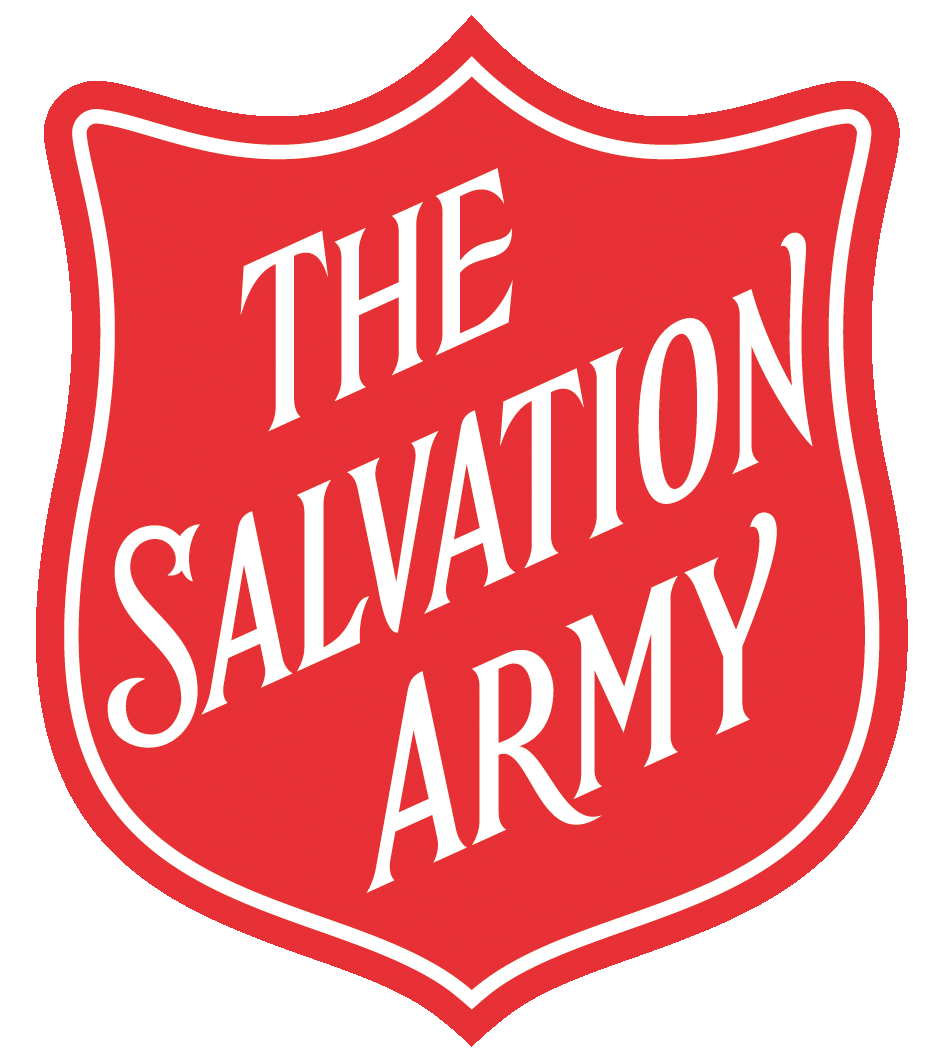 www.salvationarmy.org.uk/schools
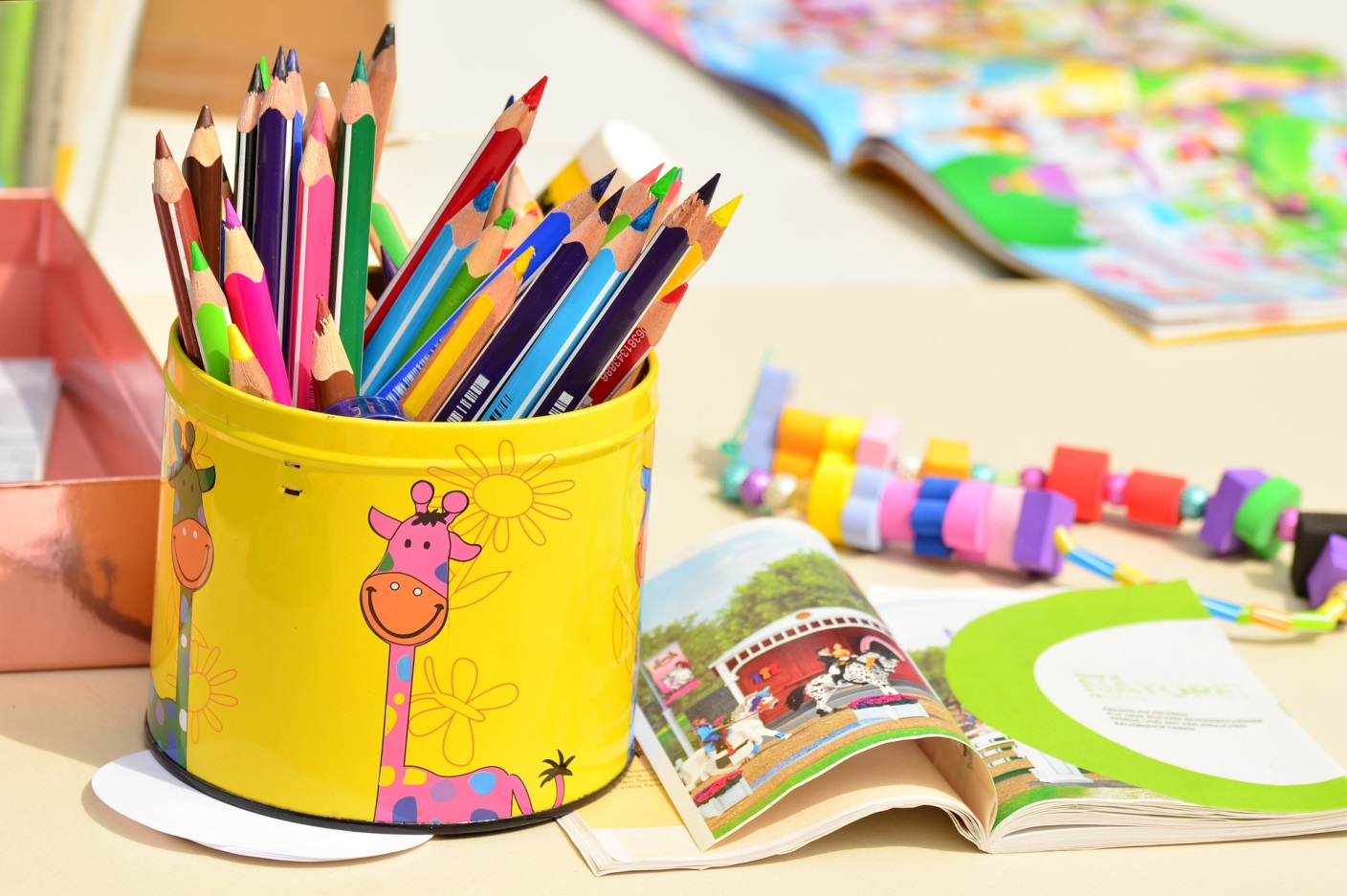 How many do you take?
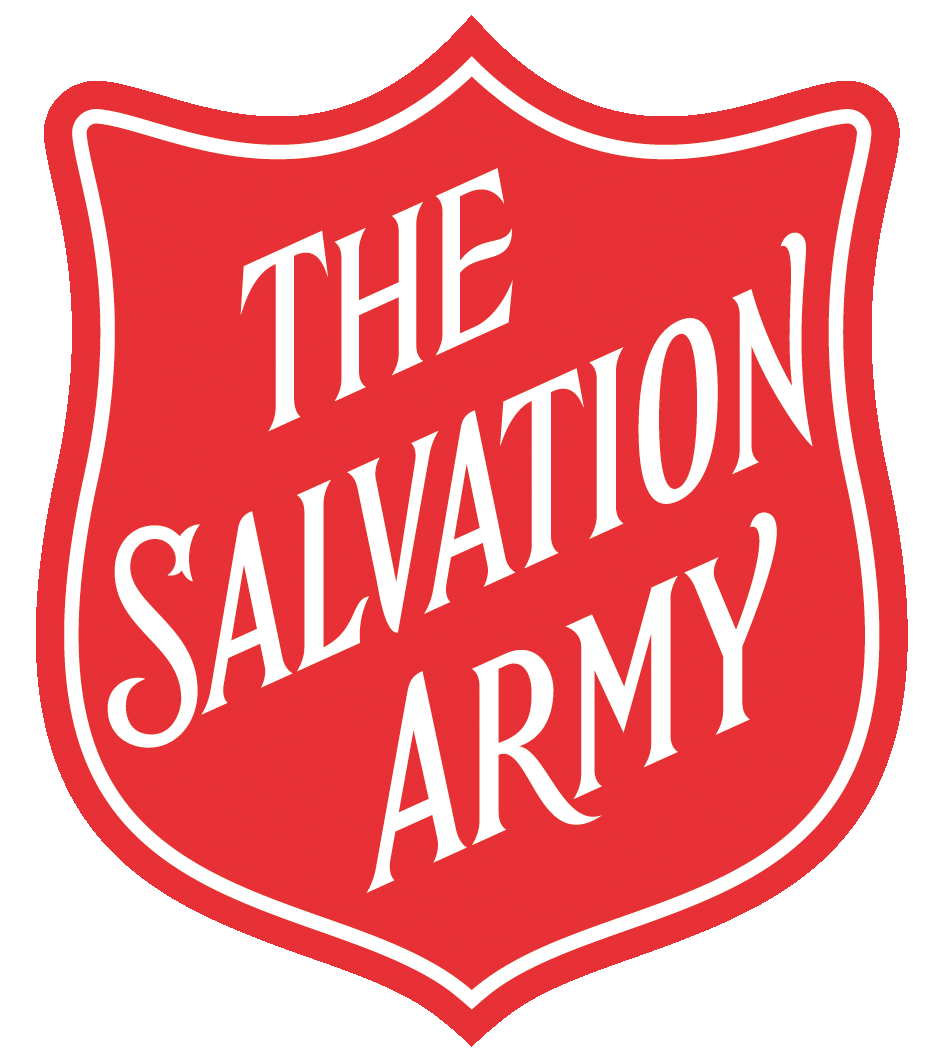 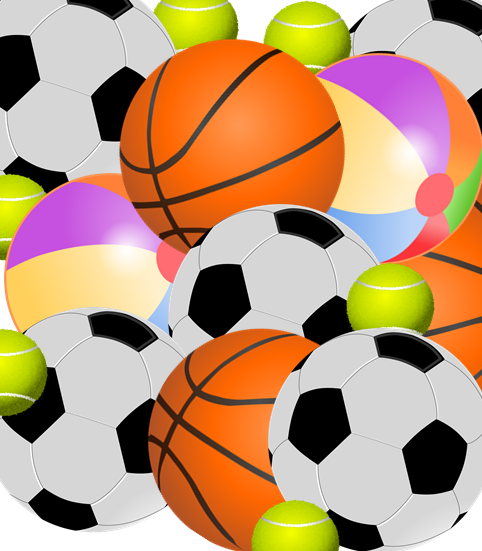 How many do you take?
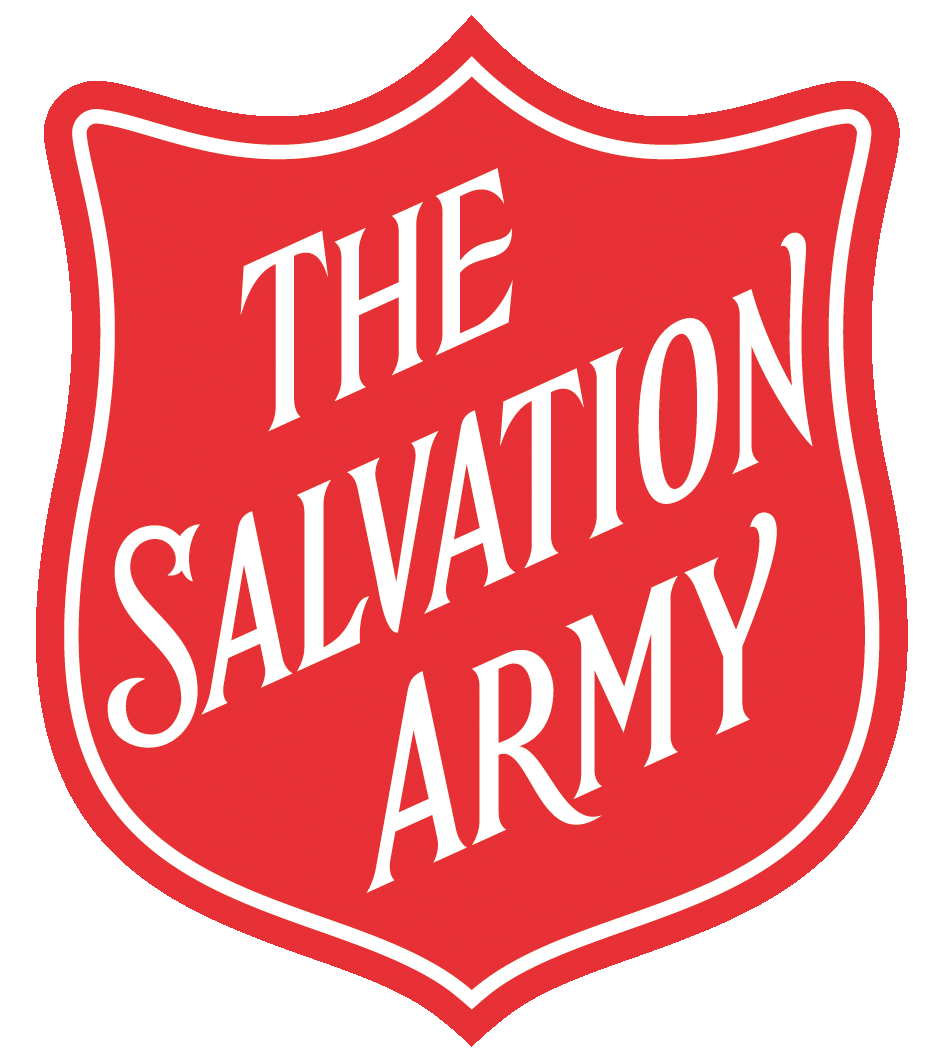 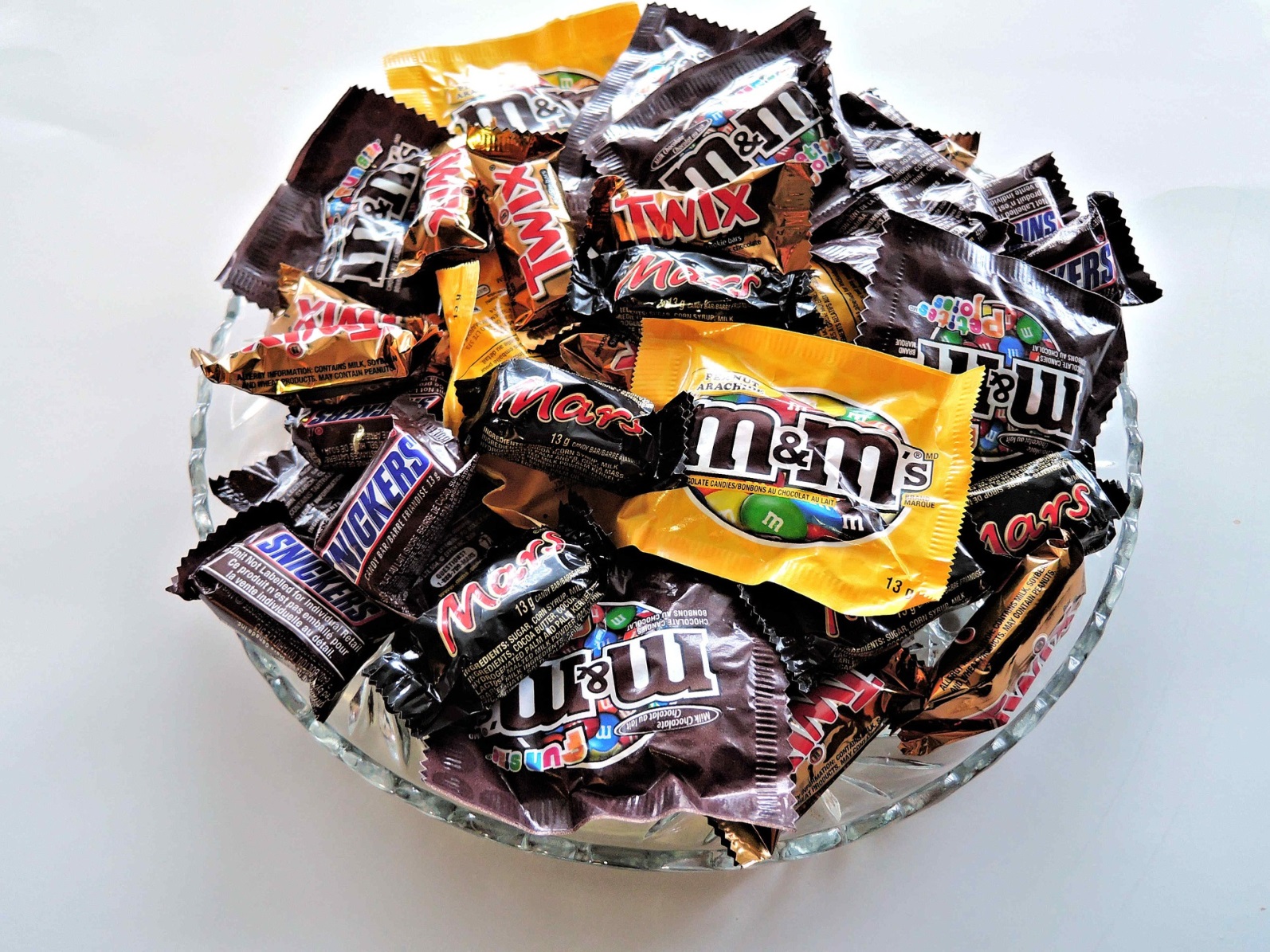 How many do you take?
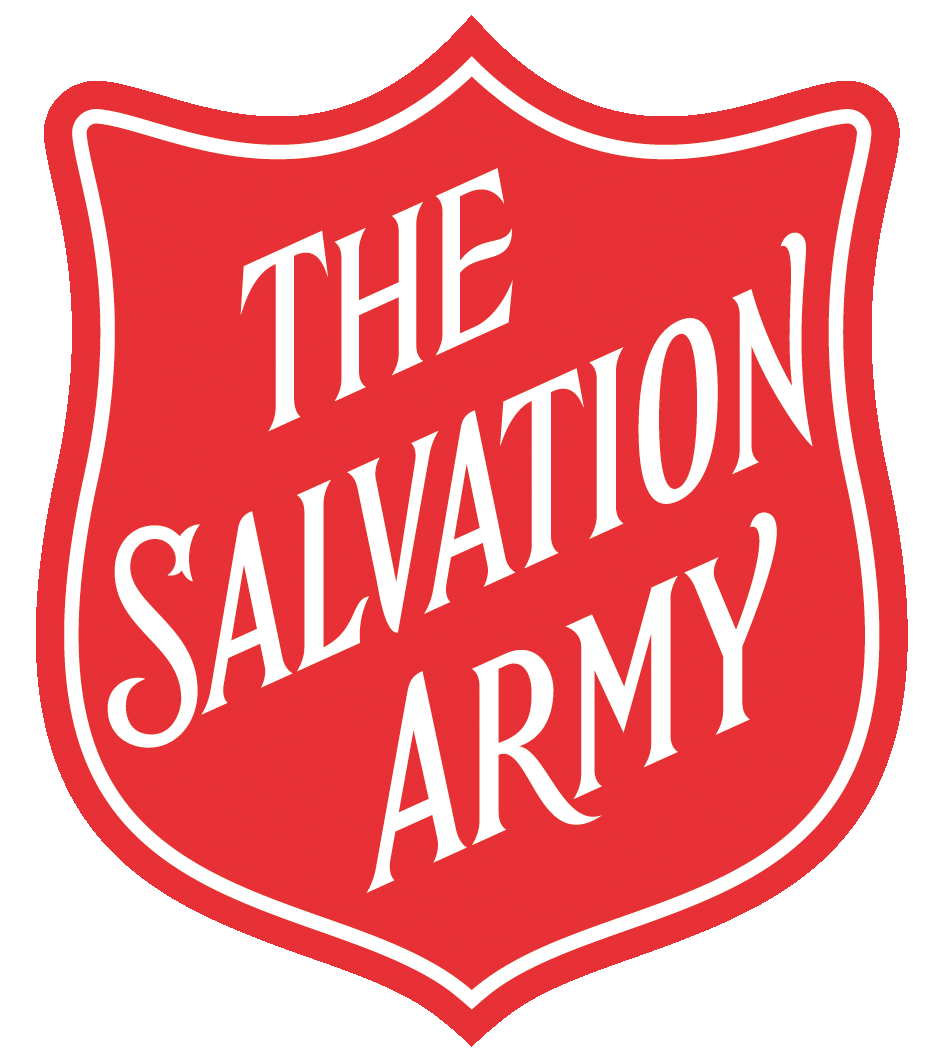 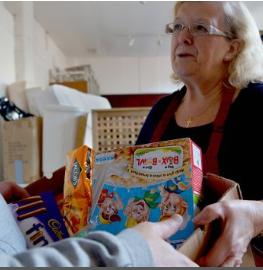 Thank 
you
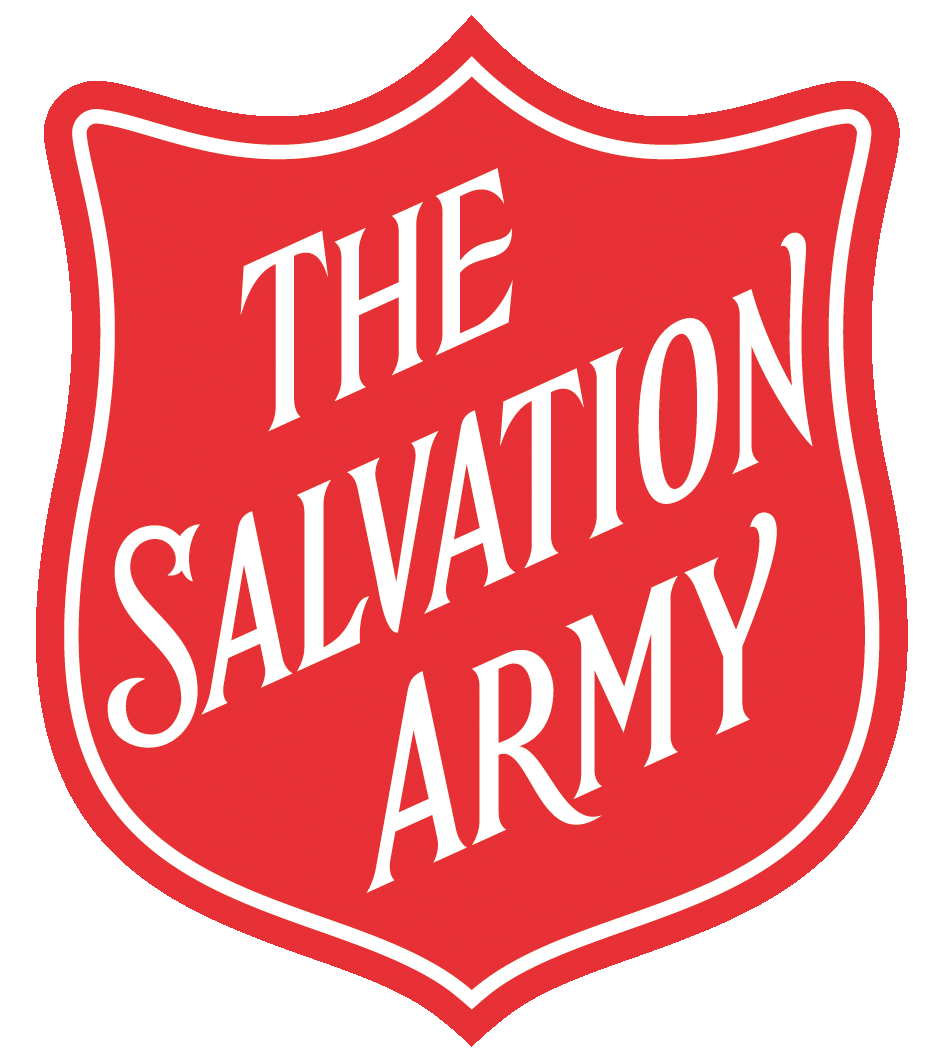 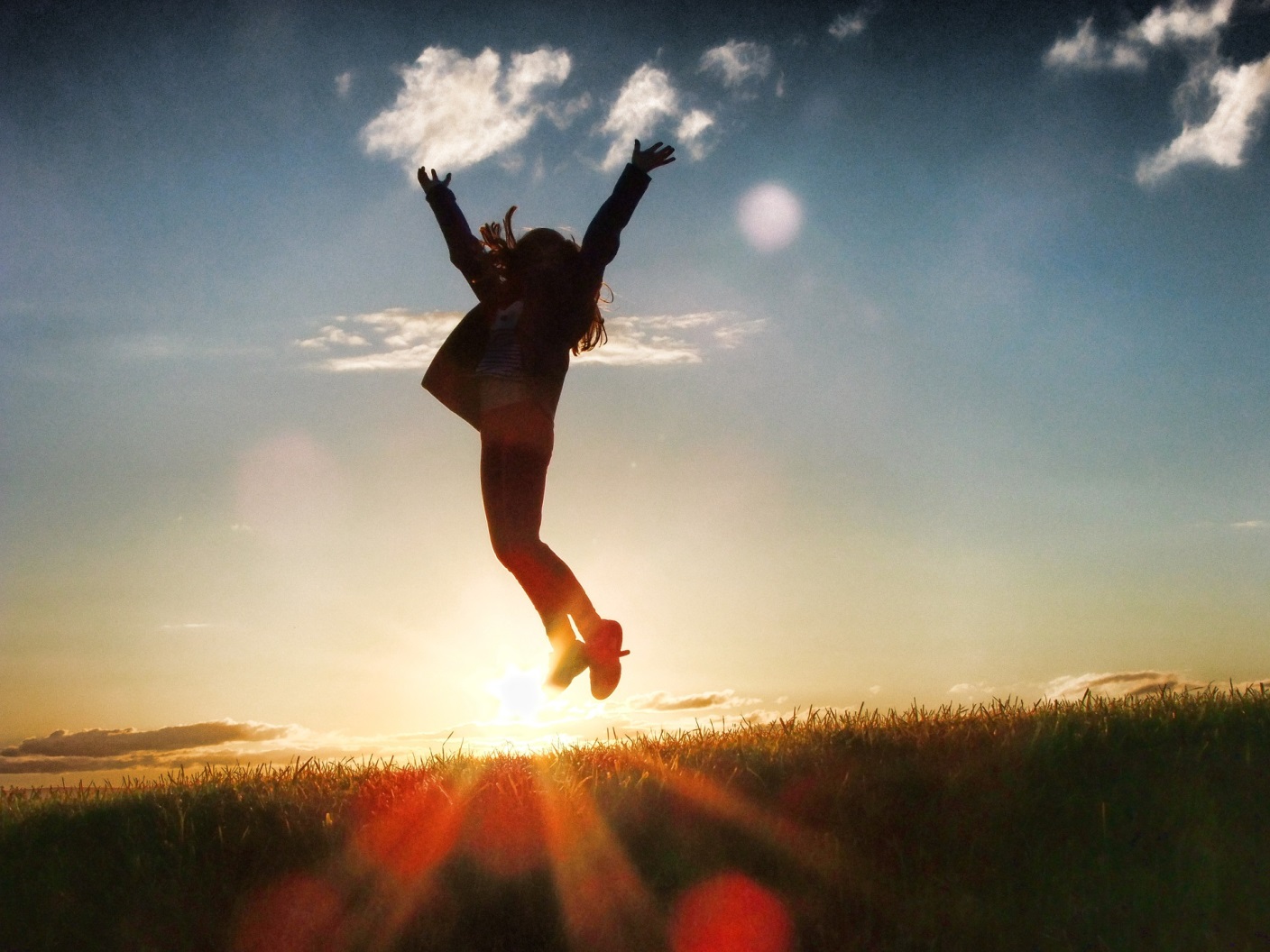 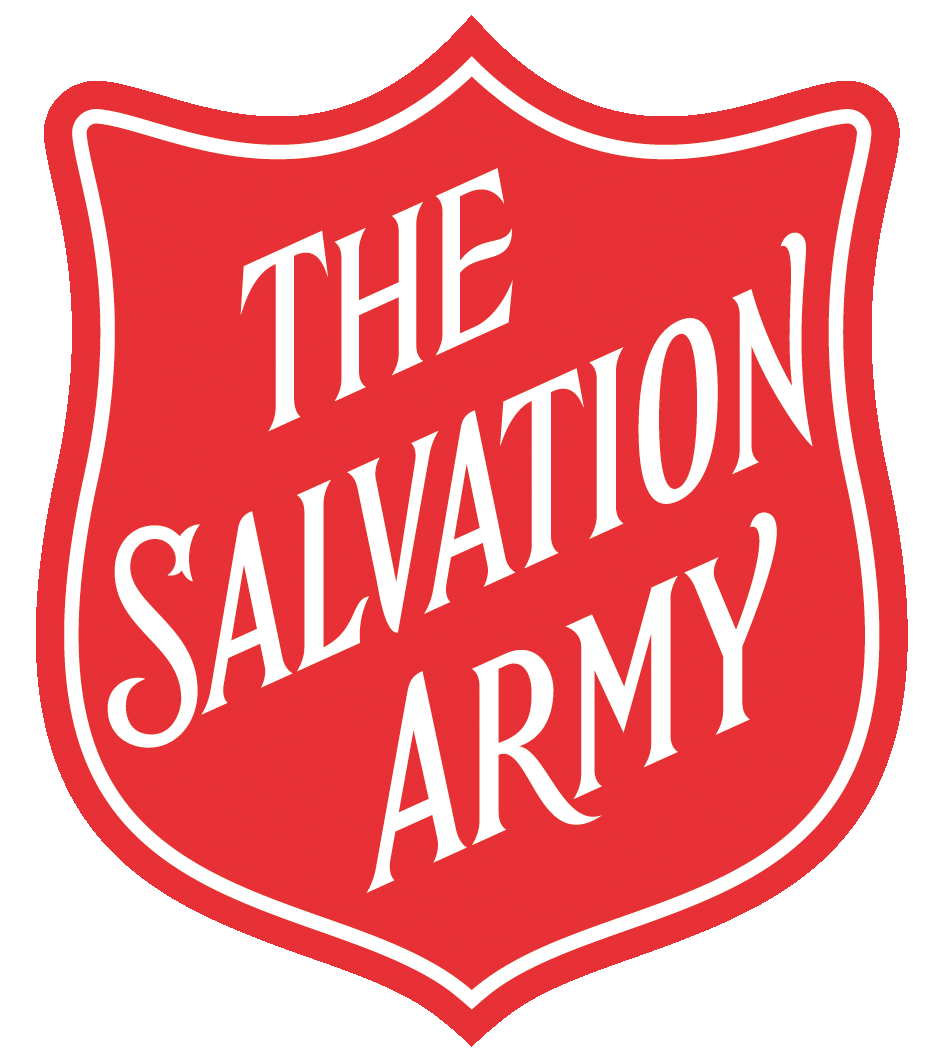 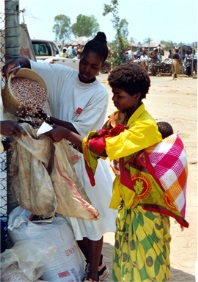 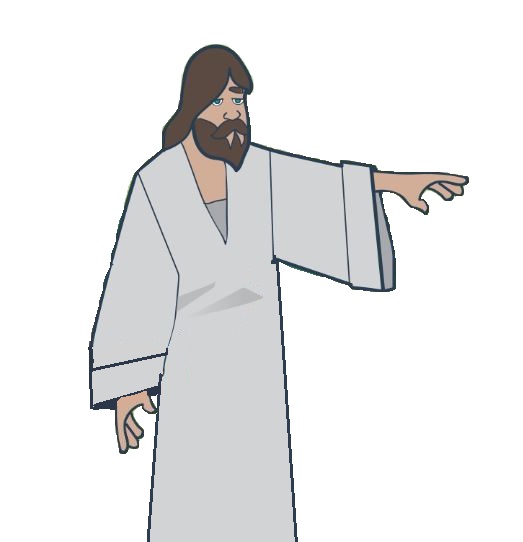 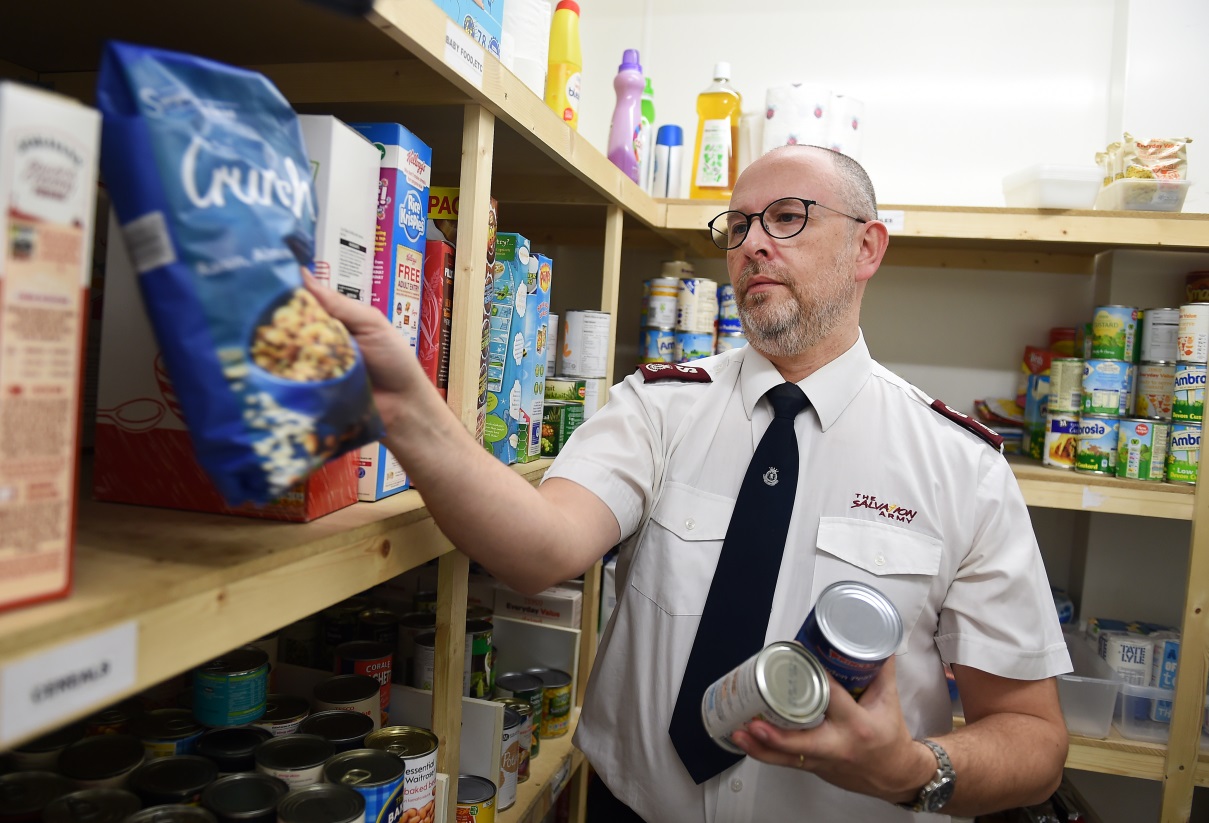 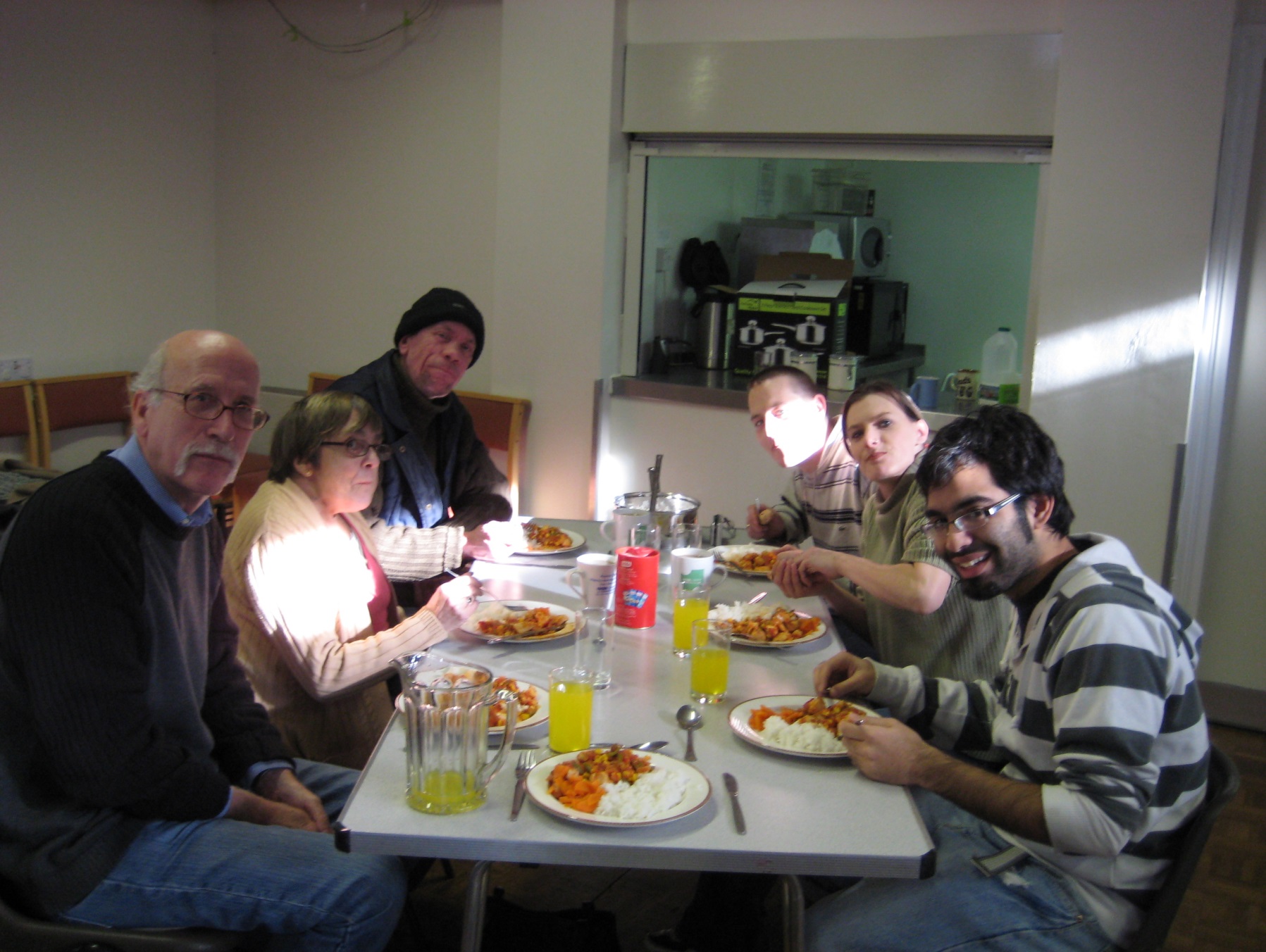 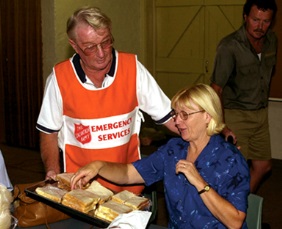 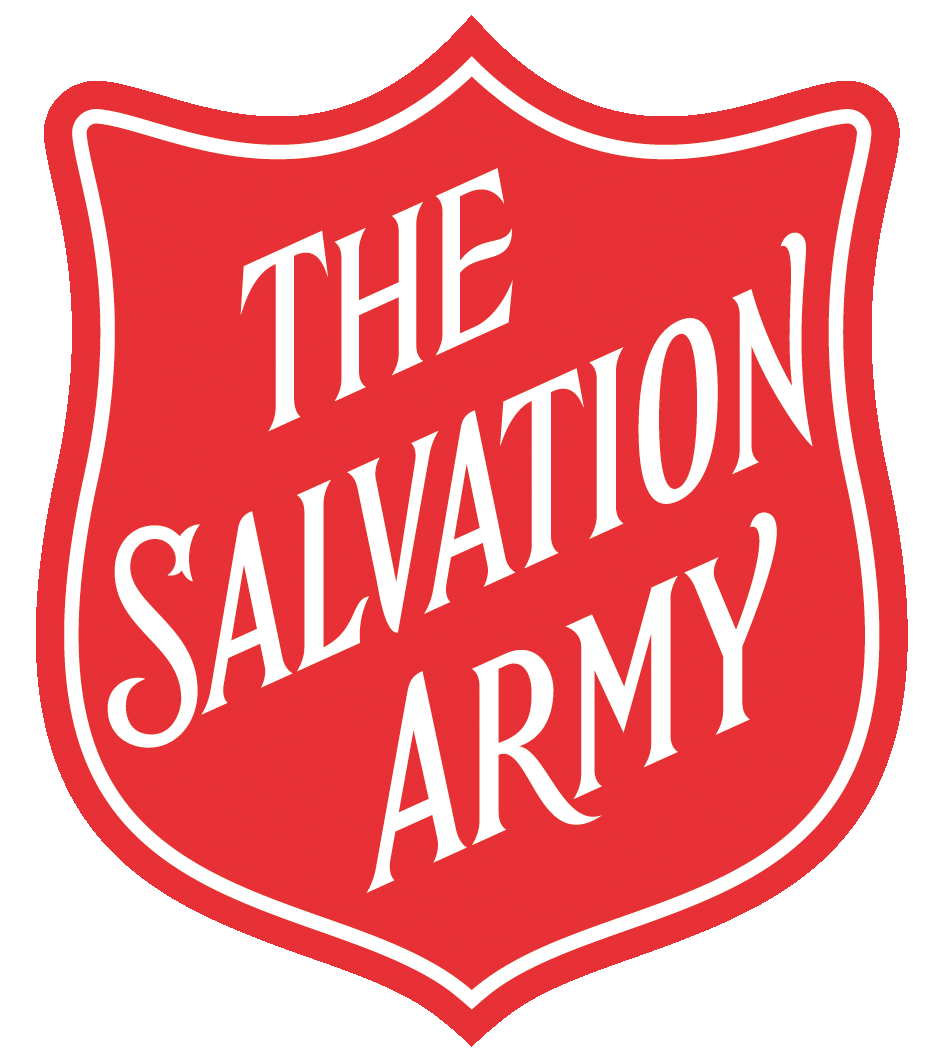 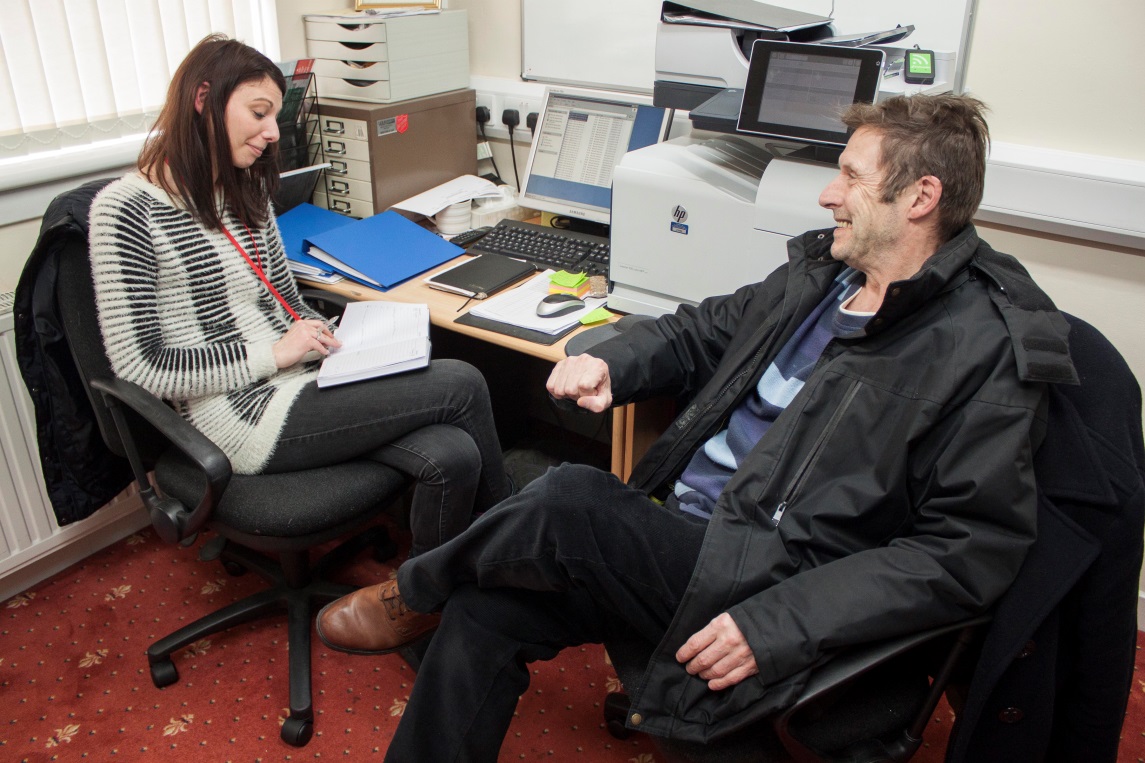 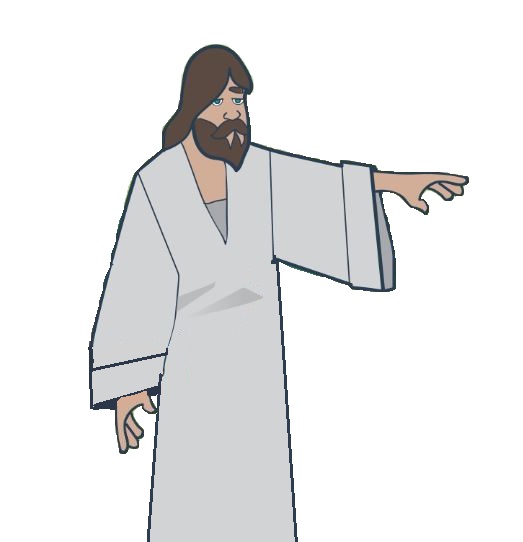 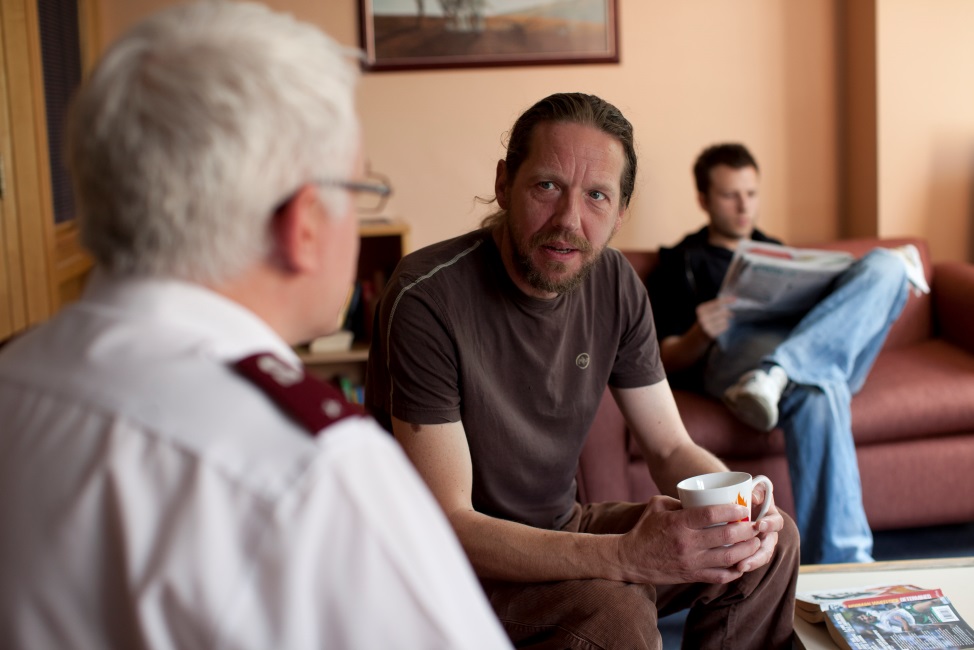 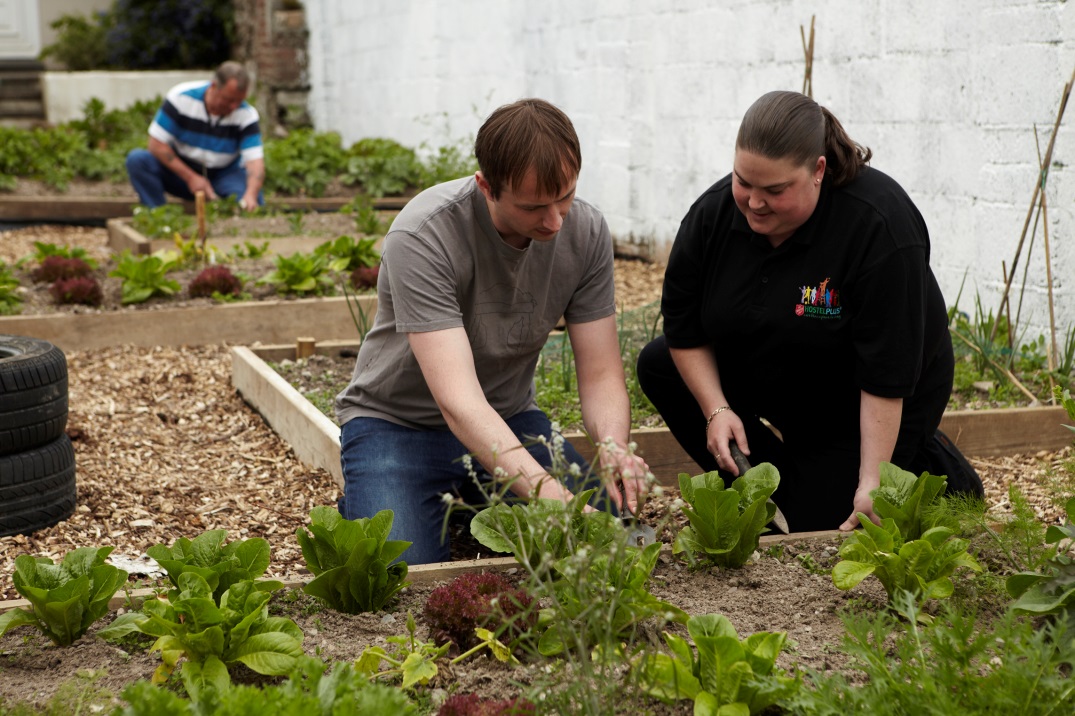 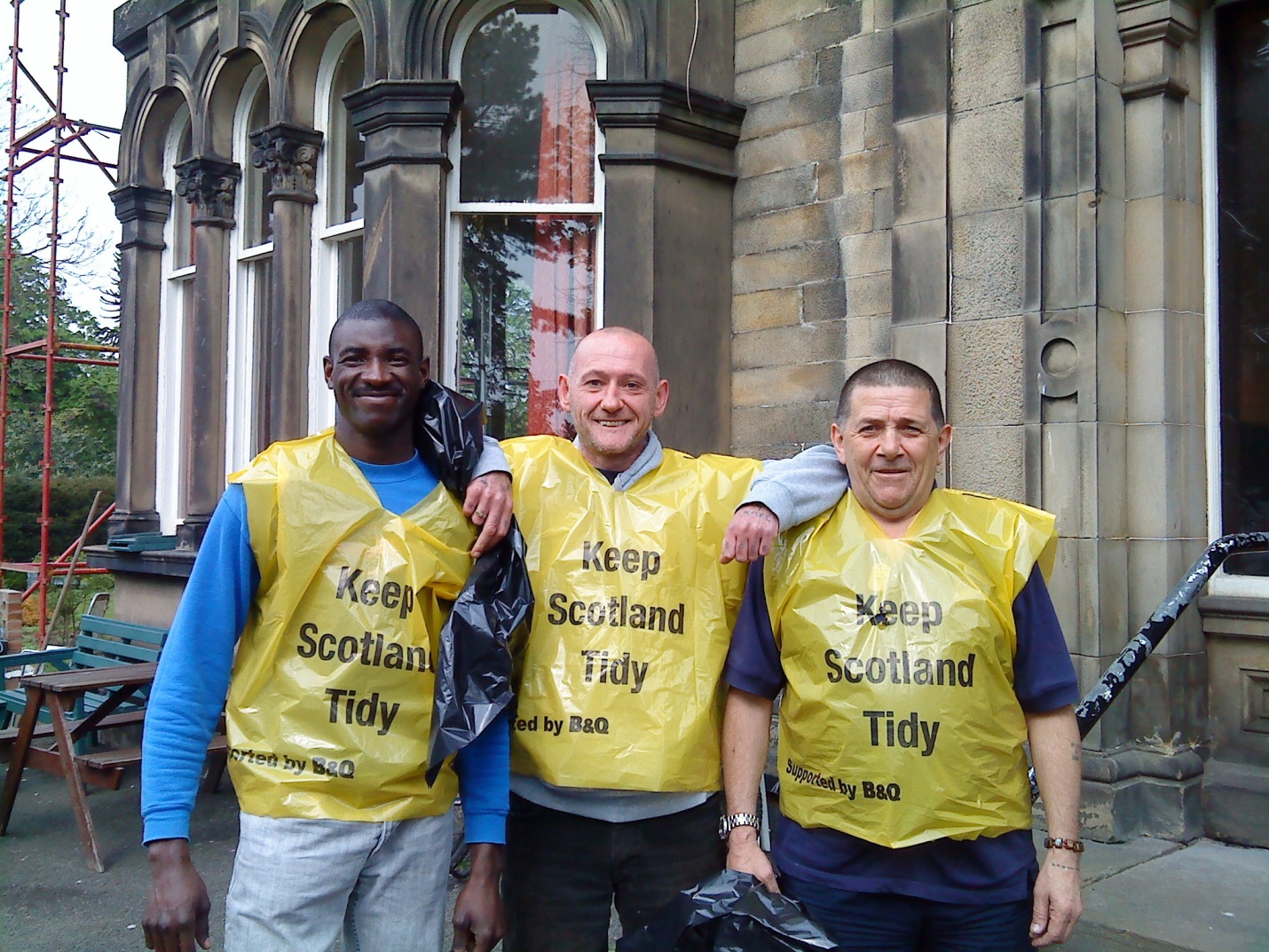 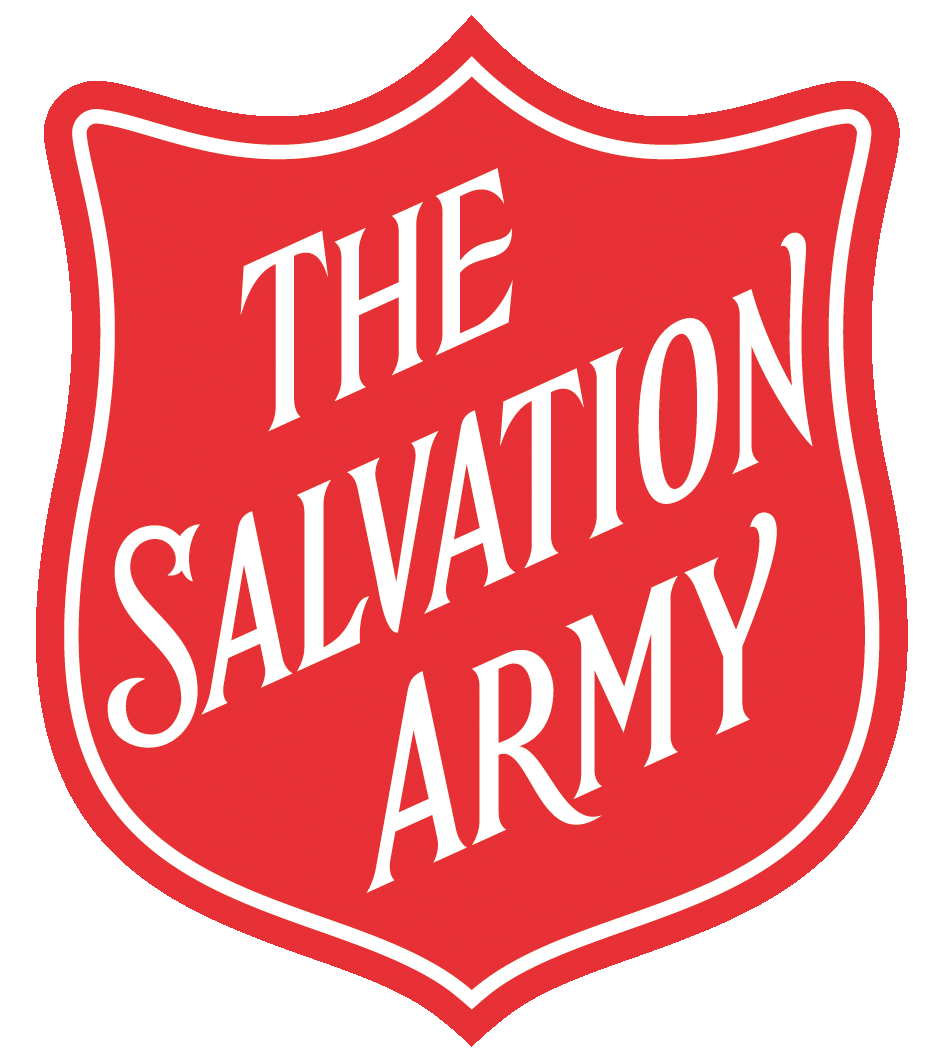 How do you share?
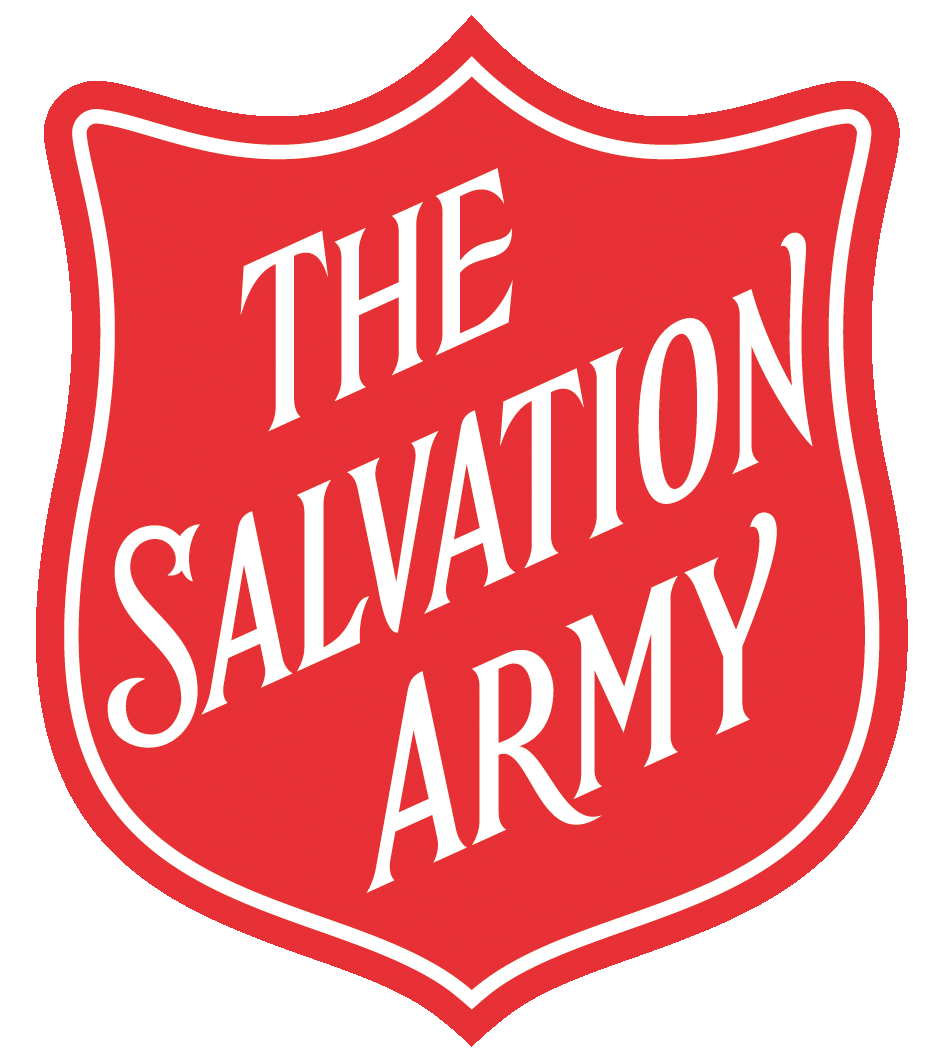 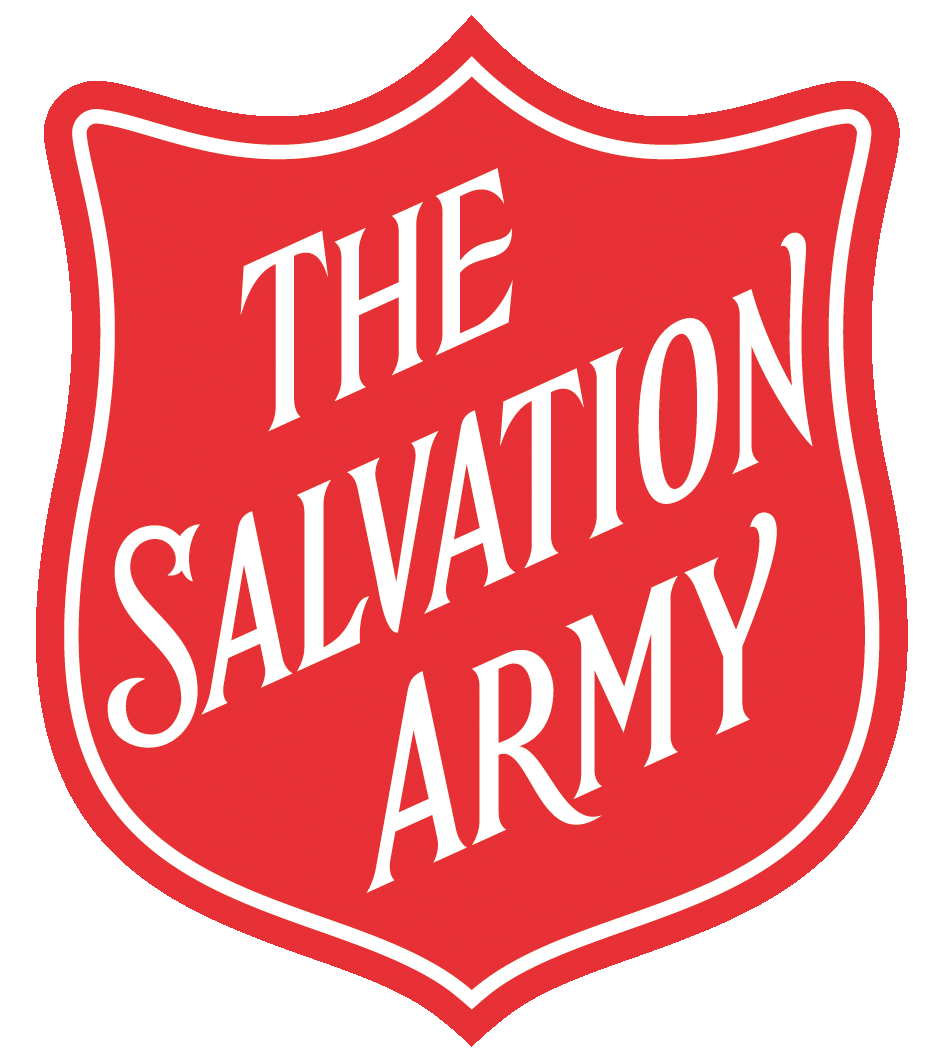 www.salvationarmy.org.uk/schools